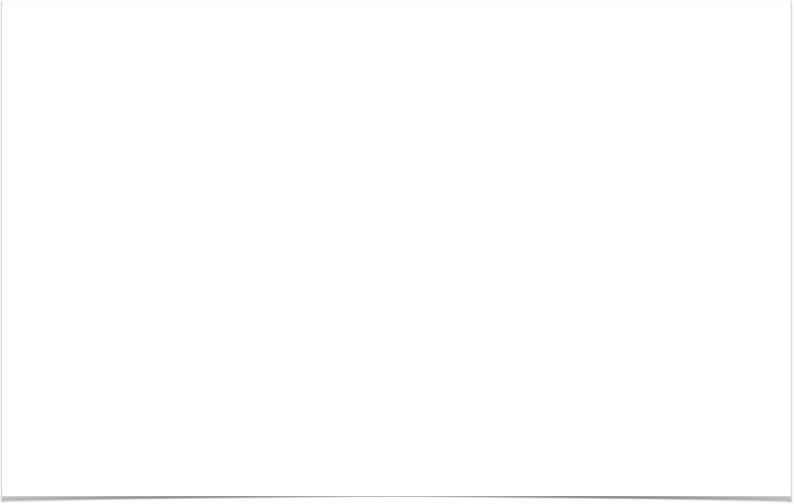 ——-  The Christian Family  ——-
Sunday Bible Study at 10 AM.
Worship at 11 AM & 6:30 PM.
Wednesday Bible Study at 6:30 PM.

COME! Grow with us!

“The unfolding of Your words gives light; It gives understanding to the simple.”


Psalm 119:130
The Many and the Few
Lesson by Mark Householder
Zanesville Sunday a.m. 17 December 2023
The Many and the Few
The Word Has Gone Out!
The Many and the Few
God Provides
How will YOU respond?
Fields, Food and Harvest
Narrow and Few
Severe Warning!
The Many and the Few
The Word Has Gone Out!

• Matthew 13:1-23
The Many and the Few
Many Called, Few Chosen

• Matthew 22:14
The Many and the Few
He Provides; You Must Respond

• Matthew 15:34
• Mark 8:7
The Many and the Few
Harvest & Workers

• Matthew 9:37
• Luke 10:2
The Many and the Few
Those Given Much

• Luke 12:48
The Many and the Few
The Gate Is Small

• Matthew 7:14
The Many and the Few
Few Saved
• Luke 13:23
• 1 Peter 3:20
The Many and the Few
Not Everyone…

• Matthew 7:21-23